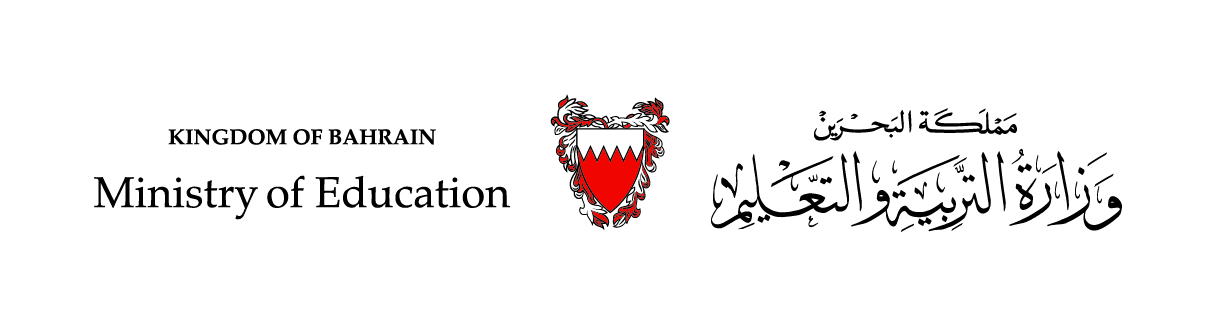 وزارة التربية والتعليم –الفصل الدراسي الثاني 2020-2021م
Accounting 3                                                                                    Closing Process for Temporary Accounts                                                                                      Acc. 213
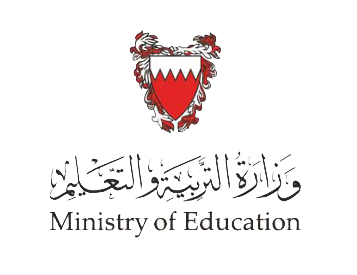 Learning Objectives
By the end of this lesson, the student should be able to:
1- prepare the closing entries for temporary accounts.
2- posting the closing entries to ledger.
3- prepare closing trail balance.
وزارة التربية والتعليم –الفصل الدراسي الثاني 2020-2021م
Accounting 3                                                                                    Closing Process for Temporary Accounts                                                                                      Acc. 213
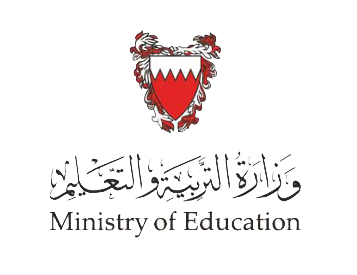 Difference between permanent and temporary accounts.
Closing Process for Service Business
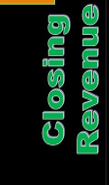 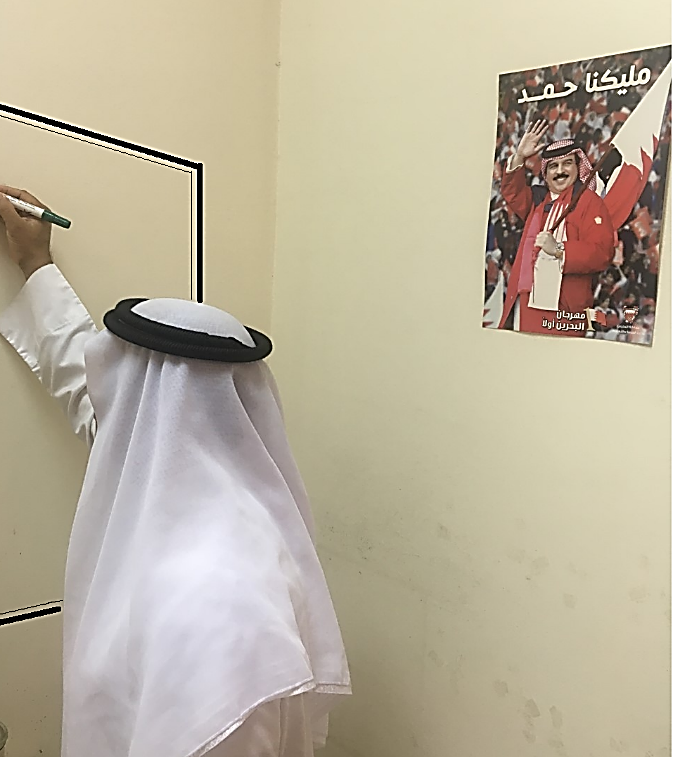 Assets
Revenues
Permanent Accounts
Temporary Accounts
Owner's Capital
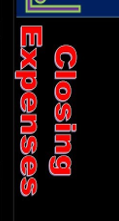 Liabilities
Withdrawals
Expenses
The closing process applies only to temporary account accounts
وزارة التربية والتعليم –الفصل الدراسي الثاني 2020-2021م
Accounting 3                                                                                    Closing Entries for Temporary Accounts                                                                                      Acc. 213
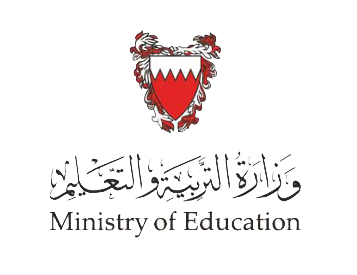 Steps of closing entries:
Objective 2: Prepare closing entries for temporary accounts.
1. Closing  Revenues:   (Revenues are credit when close it should be debit)
2. Closing Expenses: (Expenses are debit when close it should be credit)
وزارة التربية والتعليم –الفصل الدراسي الثاني 2020-2021م
Accounting 3                                                                                    Closing Entries for Temporary Accounts                                                                                      Acc. 213
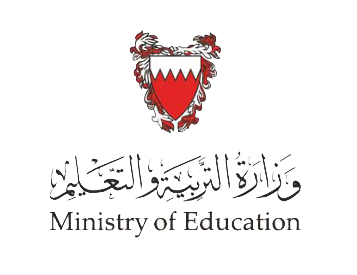 Objective 2: Prepare closing entries for temporary accounts.
Steps of closing entries
3.Close Income summary: 
 ( First find Total Revenue – Total Expenses)
If Total Revenue < Total Expenses (Net Loss)
3.Closing Net Income: 
 ( First find Total Revenue – Total Expenses)
If Total Revenue > Total Expenses (Net Income)
4. Closing Drawing:
We should be take the amount of drawing from the question
وزارة التربية والتعليم –الفصل الدراسي الثاني 2020-2021م
Accounting 3                                                                                    Closing Entries for Temporary Accounts                                                                                      Acc. 213
Example (1):
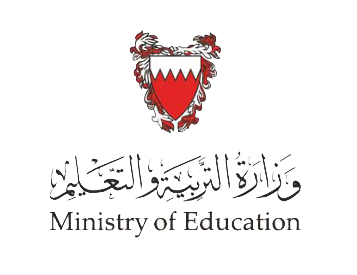 The adjusted trial balance for Hanadi Cleaning Services shows the following account balances on November 30, 2020:
Hanadi Cleaning Services
Adjusted Trial Balance
November 30, 2020
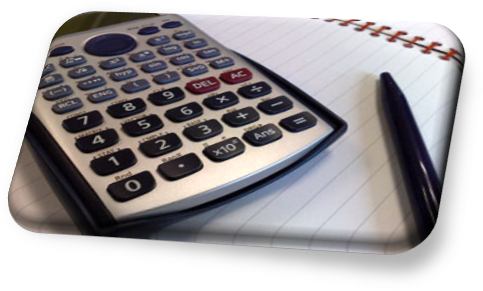 Required:
1- Prepare the necessary closing entries on November 30, 2020.
2- Post these entries to the ledger.
3- Prepare a post-closing trial balance on November 30, 2020.
وزارة التربية والتعليم –الفصل الدراسي الثاني 2020-2021م
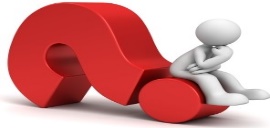 Accounting 3                                                                                    Closing Entries for Temporary Accounts                                                                                      Acc. 213
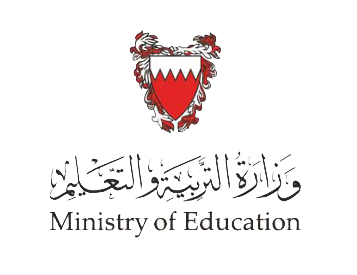 Example (1): Solution
1- CLOSING ENTRIES
Hanadi Cleaning Services
Adjusted Trial Balance
November 30, 2020
Net Income
Required:
1- Prepare the necessary closing entries on November 30, 2020.
وزارة التربية والتعليم –الفصل الدراسي الثاني 2020-2021م
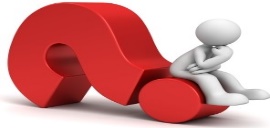 Accounting 3                                                                                    Closing Entries for Temporary Accounts                                                                                      Acc. 213
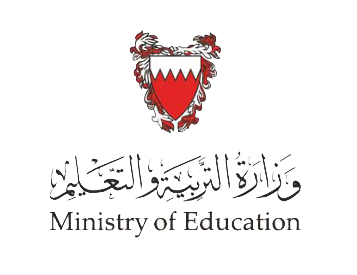 Example (1): Solution
2- Posting to Ledger
1- CLOSING ENTRIES
Services Revenues
Wages Expense
Net Income
Advertising Expense
وزارة التربية والتعليم –الفصل الدراسي الثاني 2020-2021م
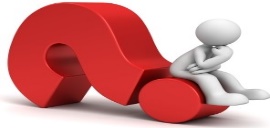 Accounting 3                                                                                    Closing Entries for Temporary Accounts                                                                                      Acc. 213
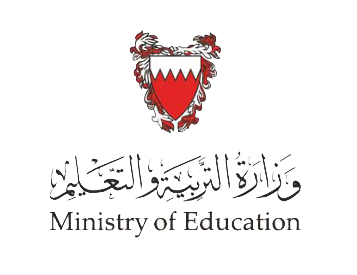 Example (1): Solution
2- Posting to Ledger
1- CLOSING ENTRIES
Income Summary
Hanadi, Capital
Net Income
Hanadi, Drawings
وزارة التربية والتعليم –الفصل الدراسي الثاني 2020-2021م
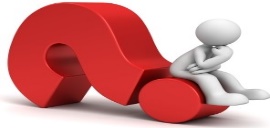 Accounting 3                                                                                    Closing Entries for Temporary Accounts                                                                                      Acc. 213
Example (1): Solution
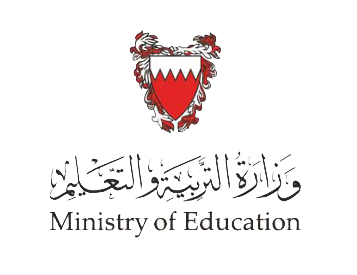 Hanadi Cleaning Services
Adjusted Trial Balance
November 30, 2020
Hanadi, Company
 3-      Post - Closing Trail Balance 
November 30, 2020
Hanadi, Capital
وزارة التربية والتعليم –الفصل الدراسي الثاني 2020-2021م
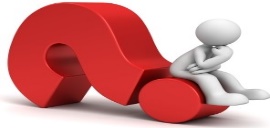 Accounting 3                                                                                    Closing Entries for Temporary Accounts                                                                                      Acc. 213
Activity (1):
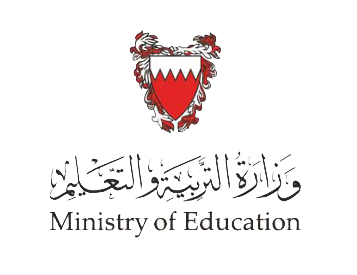 The following is the adjusted trail balance, which prepared at June 30, 2020 for Khalid Trading Company:
Khalid Trading Company
Adjusted Trial Balance
June 30, 2020
Required:
Prepare the necessary closing entries at June 30, 2020.
Post these entries to the ledger.
Prepare a post-closing trial balance at June 30, 2020.
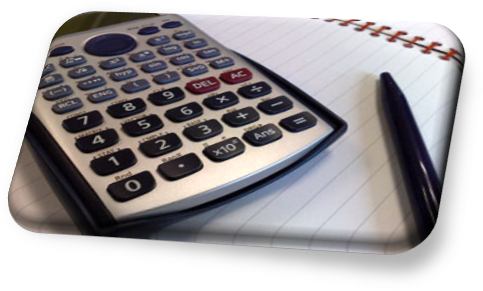 وزارة التربية والتعليم –الفصل الدراسي الثاني 2020-2021م
Accounting 3                                                                                    Closing Entries for Temporary Accounts                                                                                      Acc. 213
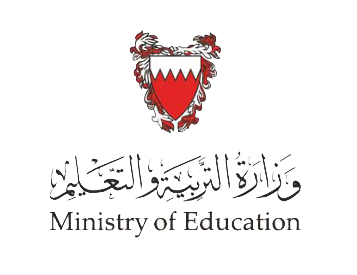 Activity (1): Solution
1- CLOSING ENTRIES
The following is the adjusted trail balance, which prepared at June 30, 2020 for Khalid Trading Company:
Khalid Trading Company
Adjusted Trial Balance
June 30, 2020
Net Loss
Required:
Prepare the necessary closing entries at June 30, 2020.
وزارة التربية والتعليم –الفصل الدراسي الثاني 2020-2021م
Accounting 3                                                                                    Closing Entries for Temporary Accounts                                                                                      Acc. 213
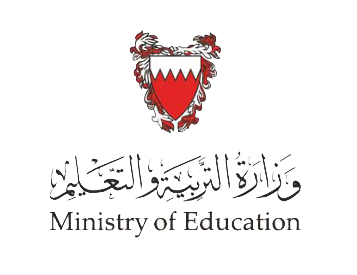 Activity (1): Solution
2- Posting to Ledger
Revenues
1- CLOSING ENTRIES
Salaries Expense
Rent Expense
Net Loss
Utilities Expense
وزارة التربية والتعليم –الفصل الدراسي الثاني 2020-2021م
Accounting 3                                                                                    Closing Entries for Temporary Accounts                                                                                      Acc. 213
Activity (1): Solution
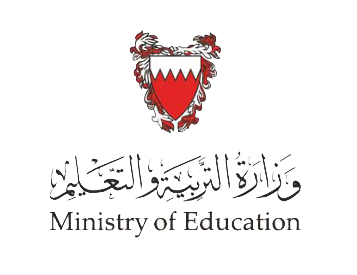 2- Posting to Ledger
1- CLOSING ENTRIES
Income Summary
Khalid, Capital
Net Loss
Khalid, Drawings
وزارة التربية والتعليم – 2020م
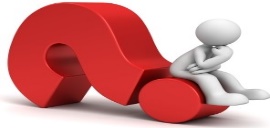 Accounting 3                                                                                    Closing Entries for Temporary Accounts                                                                                      Acc. 213
Activity (1): Solution
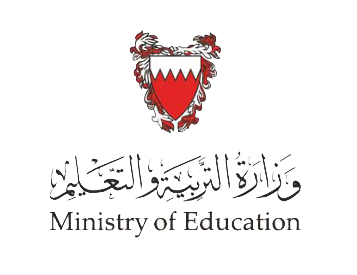 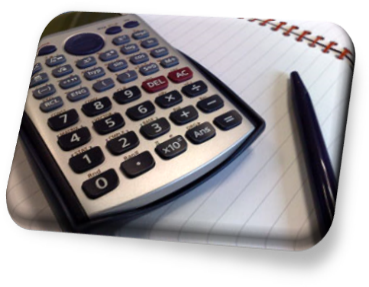 The following is the adjusted trail balance, which prepared at June 30, 2020 for Khalid Trading Company:
Hanadi, Company
 3-      Post - Closing Trail Balance 
November 30, 2020
Khalid Trading Company
Adjusted Trial Balance
June 30, 2020
Khalid, Capital
وزارة التربية والتعليم –الفصل الدراسي الثاني 2020-2021م
Accounting 3                                                                                    Closing Entries for Temporary Accounts                                                                                      Acc. 213
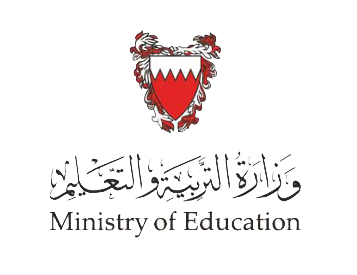 End of Lesson
The student should be achieved the objectives:

1- prepare the closing entries for temporary accounts.
2- posting the closing entries to ledger.
3- prepare closing trail balance.
لمزيد من المعلومات:

www.Edunet.com1- زيارة البوابة التعليمية 
2- حل أسئلة وأنشطة الكتاب المدرسي.
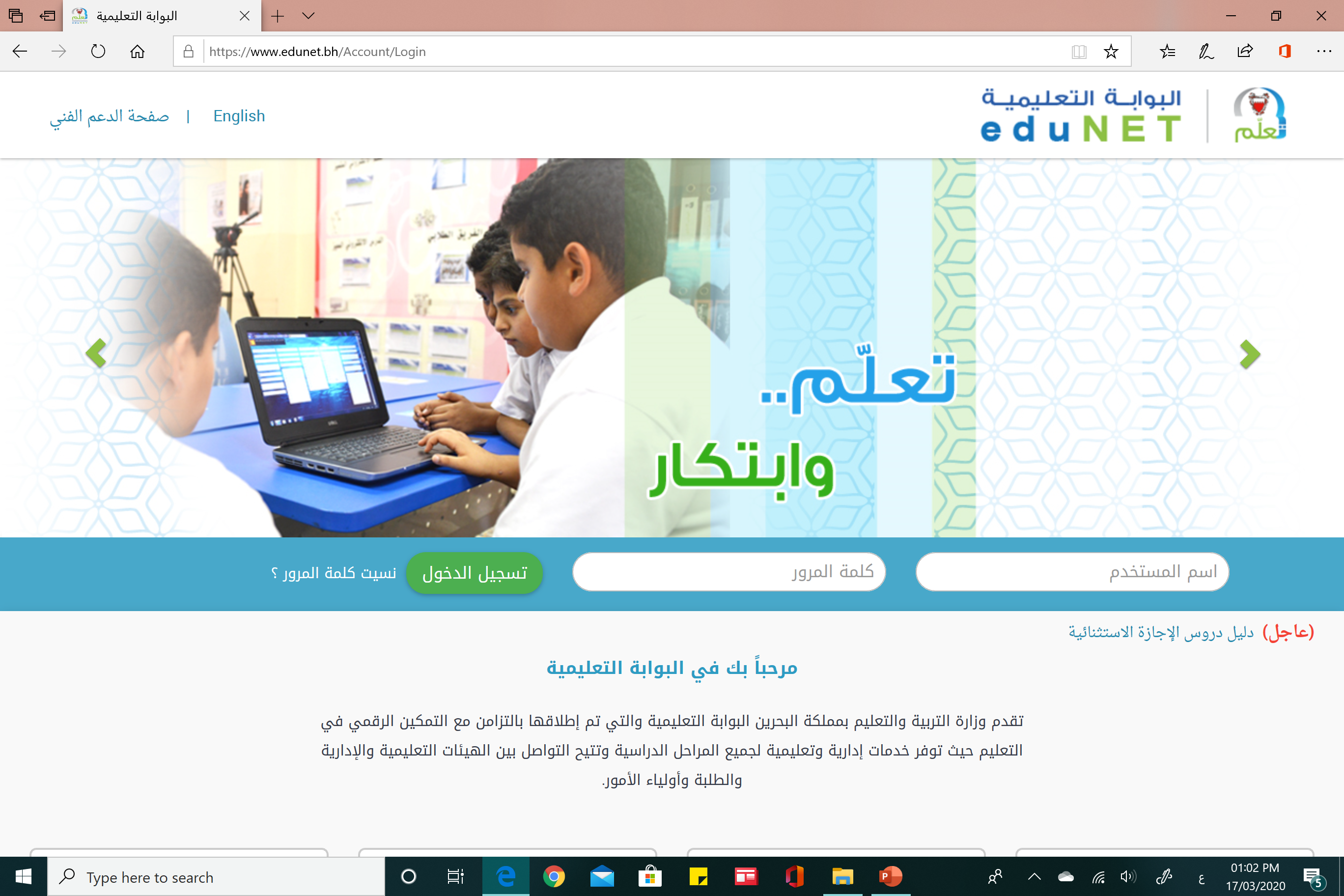 وزارة التربية والتعليم –الفصل الدراسي الثاني 2020-2021م